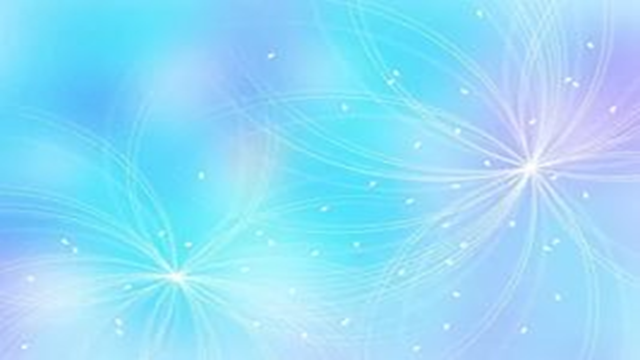 Today is the 28th of April
 
Seasons and Months
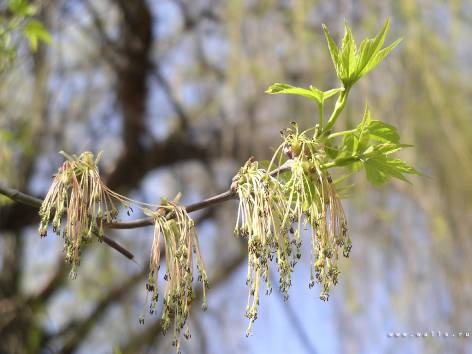 spring
green
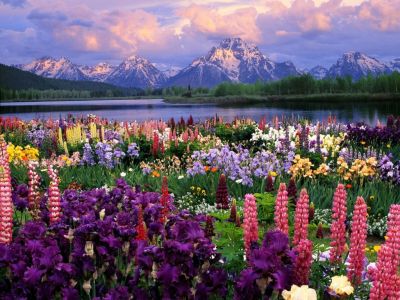 summer
bright
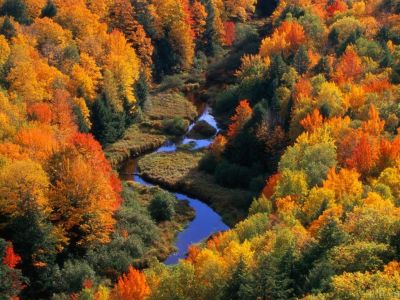 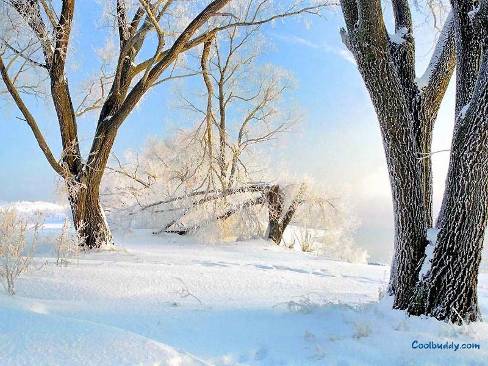 winter
white
autumn
yellow
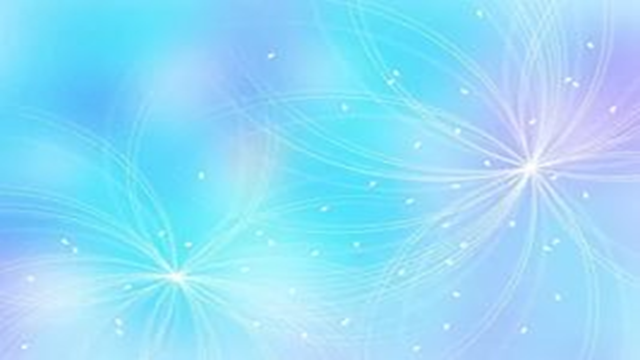 Spring is green
Summer is bright
Autumn is yellow
Winter is white
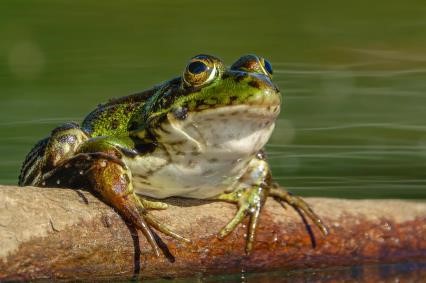 [ð] 
This is a dog               
This is a frog
 This is a bear
This is a hare
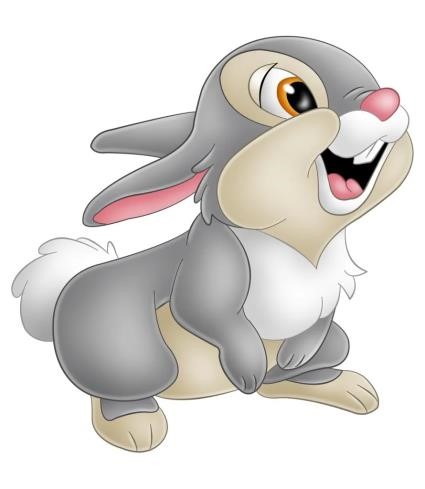 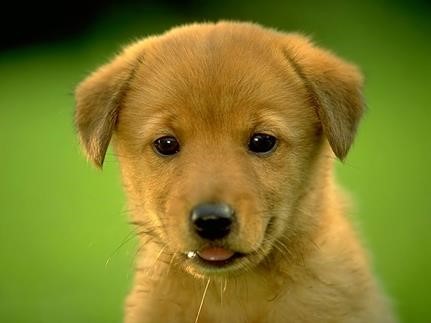 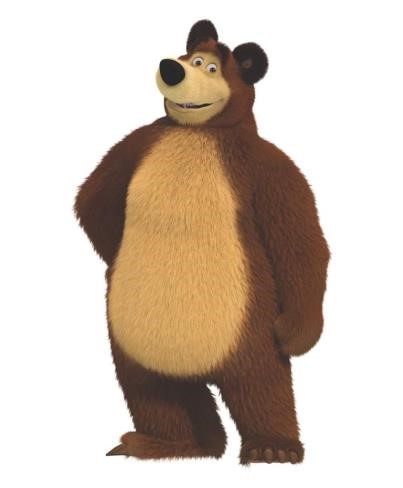 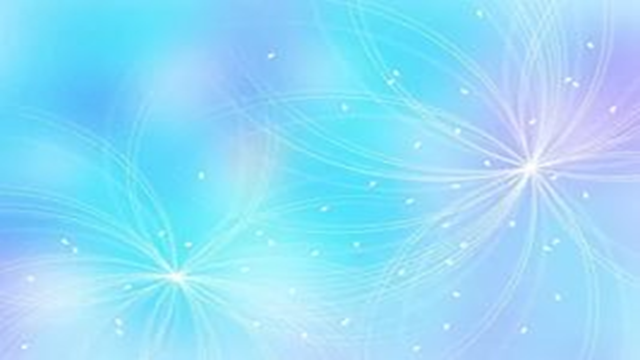 Глаголы движения. Read and Translate
Run, swim, play football, play hockey, play tennis, skip, ride a bike,  make a snowman, play snowballs, ski, skate, play badminton, walk in the park, have a picnic.
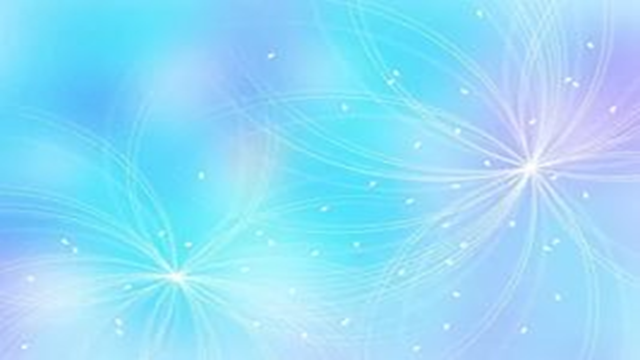 Ответьте на вопросы. Answer the questions
What is your favourite season?
My favourite season is…. .
Why do you …. ?
I like … because I can …. .
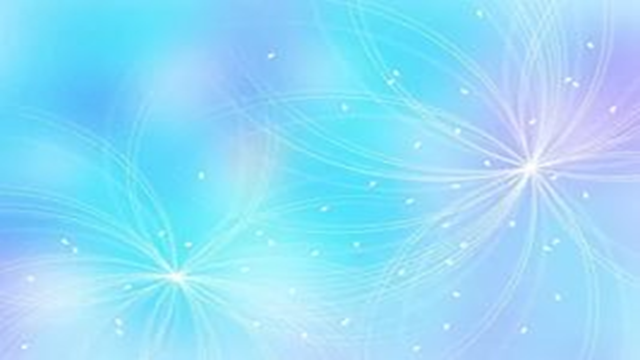 Who are they? Кто они?
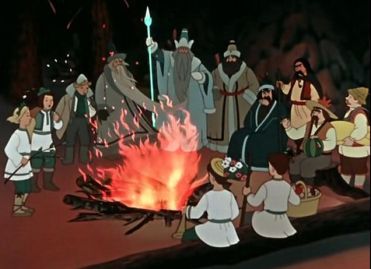 Twelve months
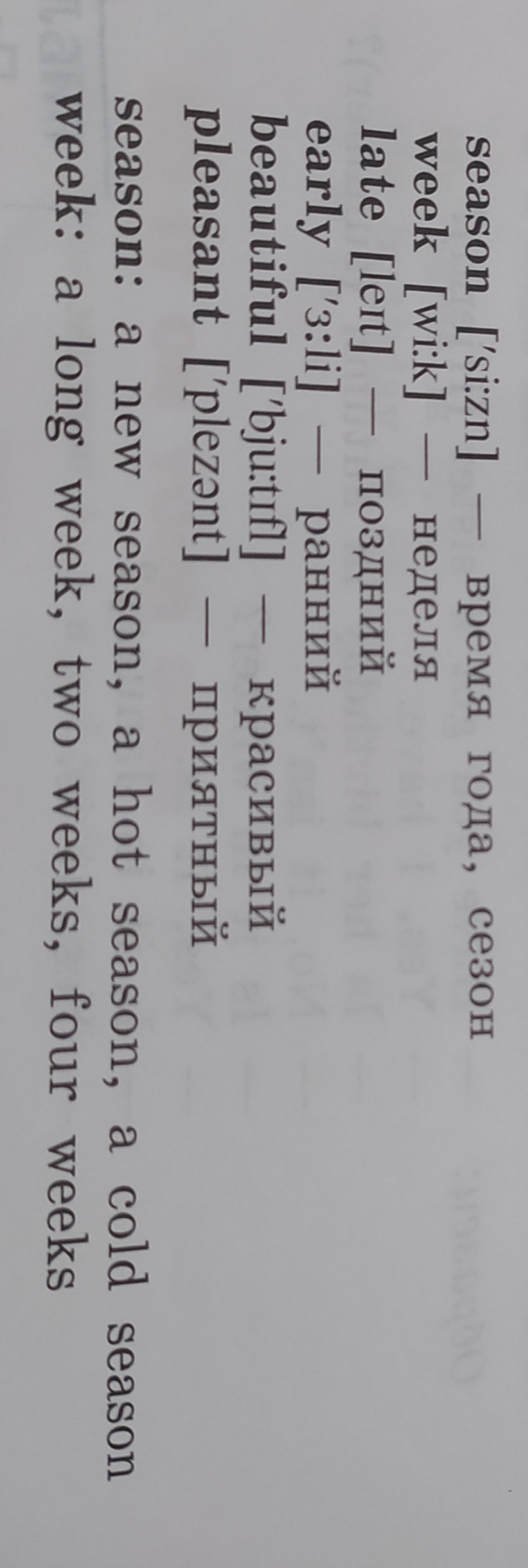 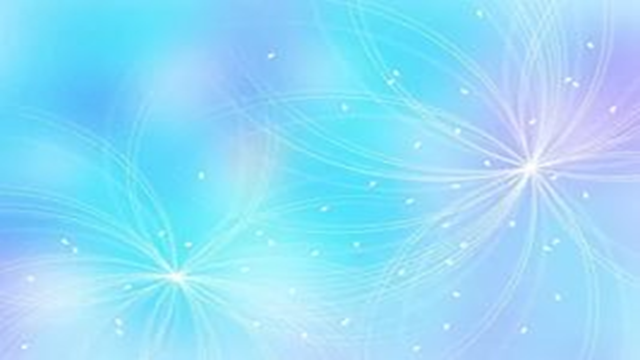 Vocabulary. New words
12 months in a year:

January [‘ʤænju(ə)rɪ] — январь 
February [‘febru(ə)rɪ] — февраль 
March [mɑːʧ] — март 
April [‘eɪpr(ə)l] — апрель 
May [meɪ] — май 
June [ʤuːn] — июнь 
July [ʤu’laɪ] — июль 
August [‘ɔːgəst] — август 
September — сентябрь 
October [ɔk’təubə] — октябрь 
November [nəu’vembə] — ноябрь 
December [dɪ’sembə] — декабрь
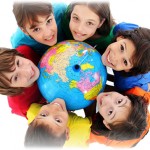 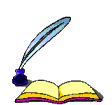 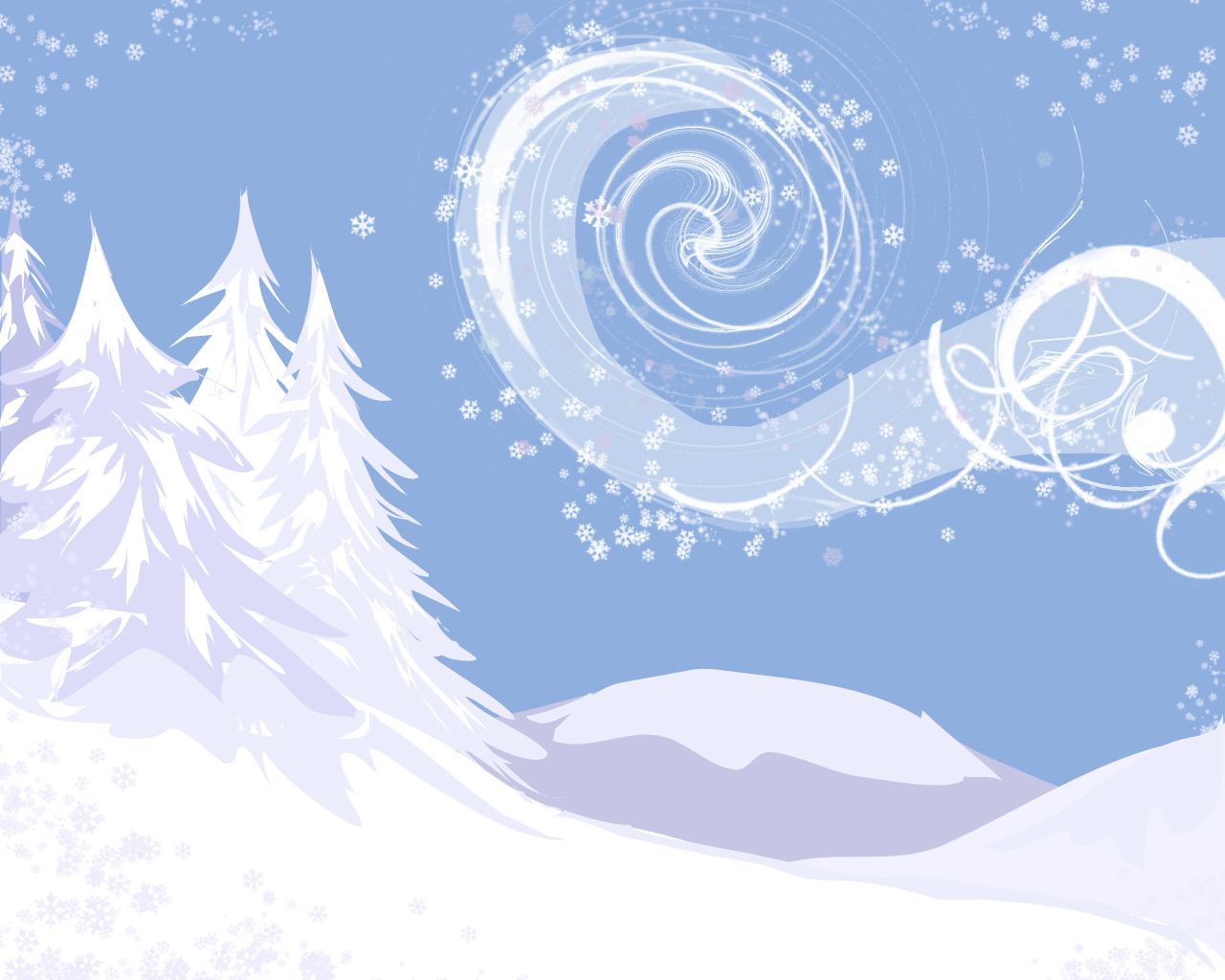 October
January
September
March
June
December
November
July
February
What are winter months?
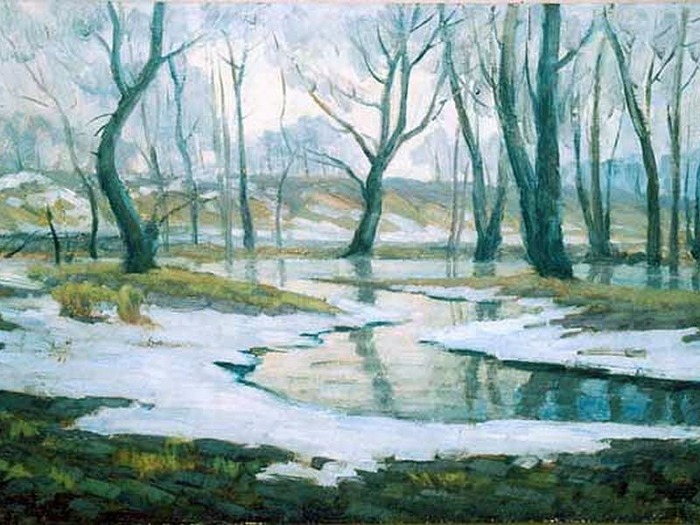 April
February
June
May
July
August
March
January
October
What are spring months?
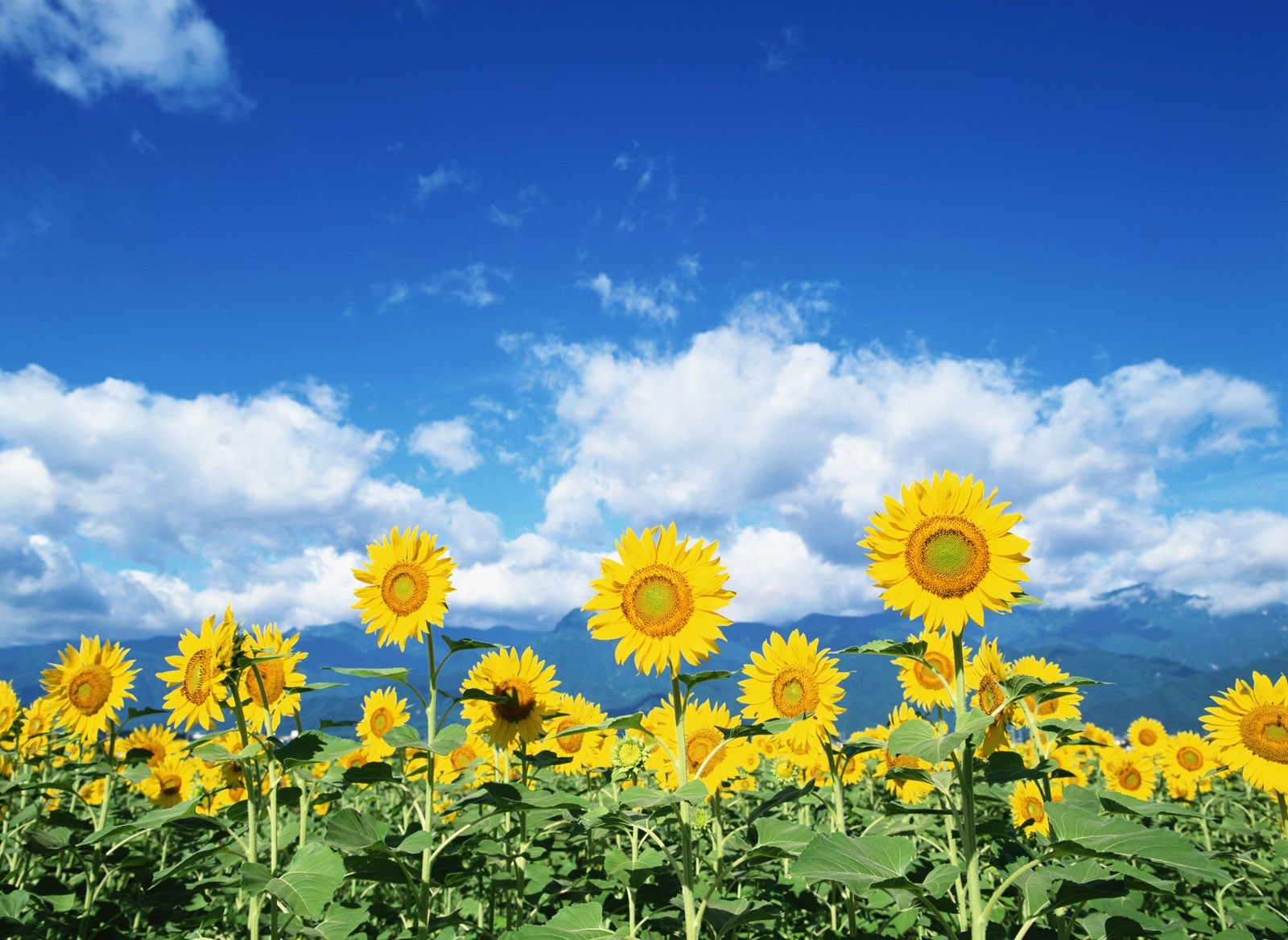 November
June
October
March
May
September
August
April
July
What are summer months?
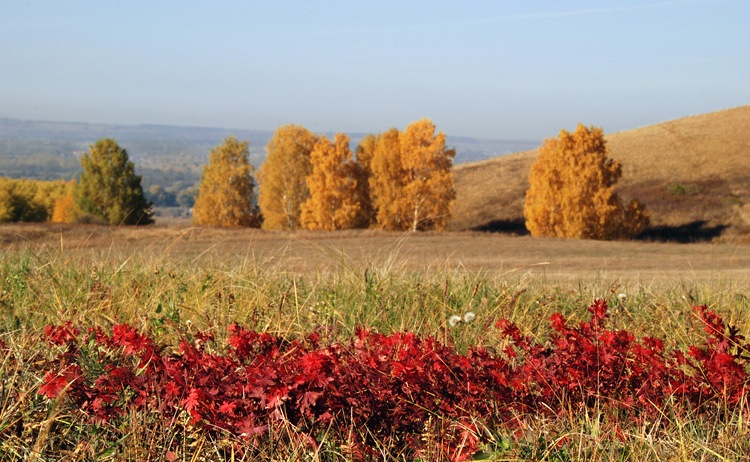 December
October
January
November
August
February
September
April
March
What are autumn months?
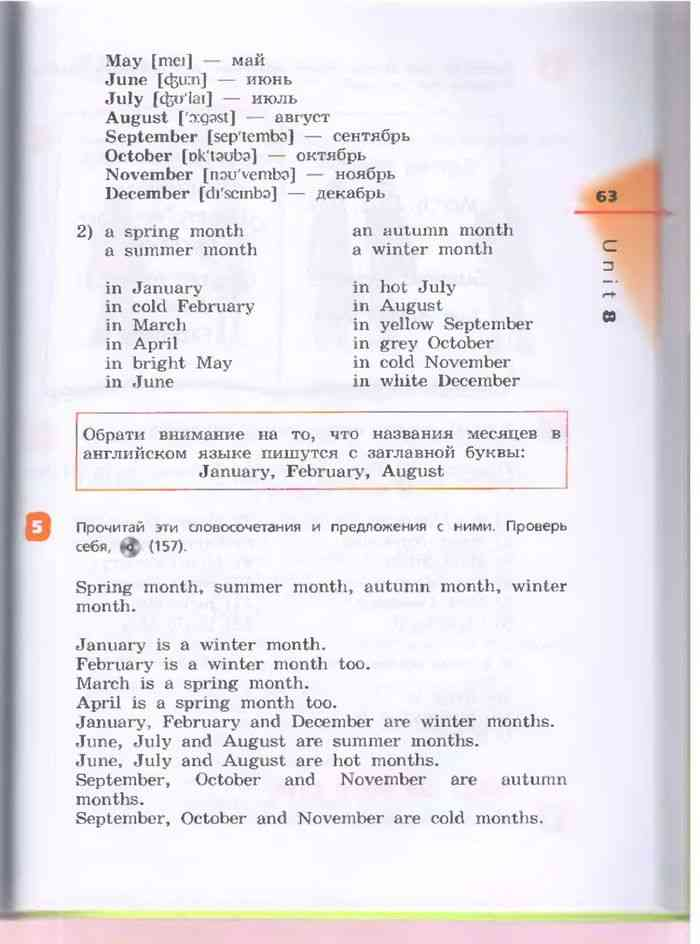 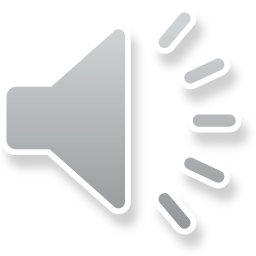 Прочитай сначала за диктором, а затем самостоятельно.
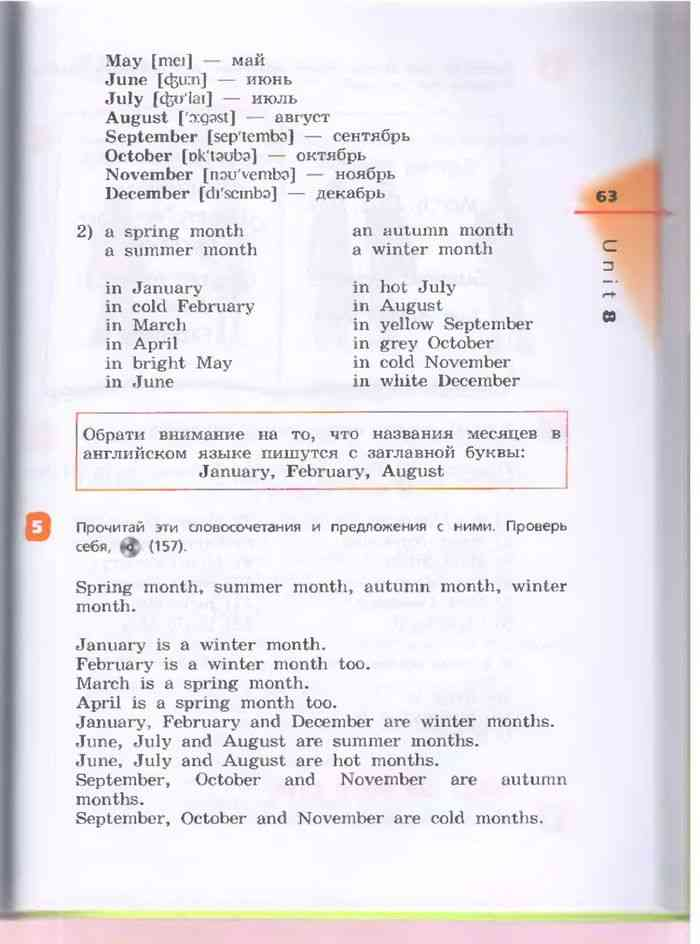 Посмотри, как Дэвид выполнил свое домашнее задание и скажи, где он ошибся.
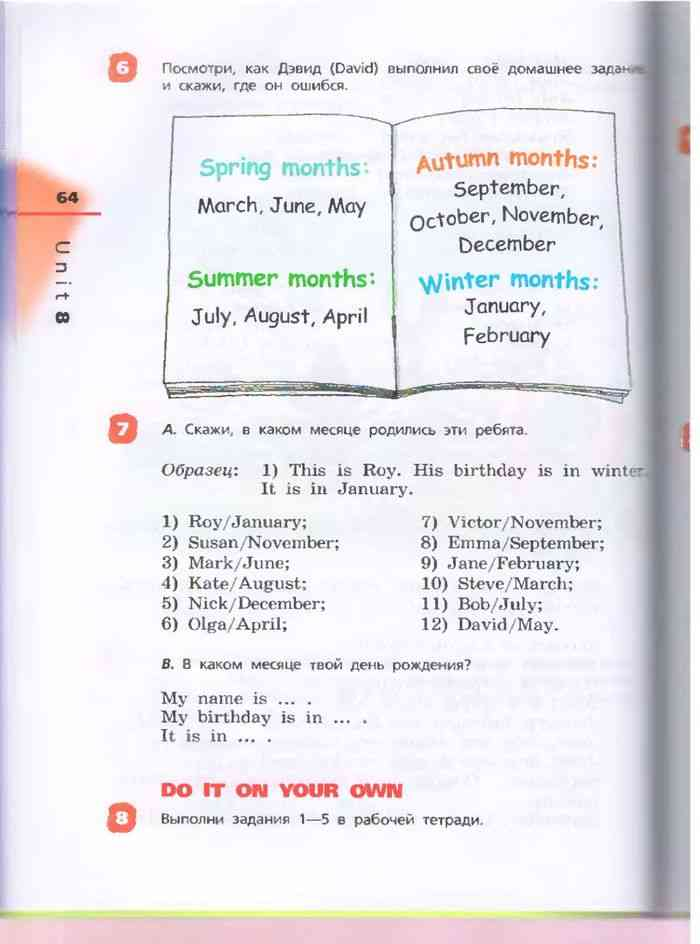 Вставьте слова  из таблицы в предложения.
Birds sing in ___________. 
Children swim in lakes in ___________. 
Trees are yellow and red in ___________. 
Bears sleep in ______________. 
I can see a big house __________ the lake. 
Where are you, Bob? – I am ________. 
How old are you? I'm  two _________ old. 
You can see birds in the _________ blue sky.
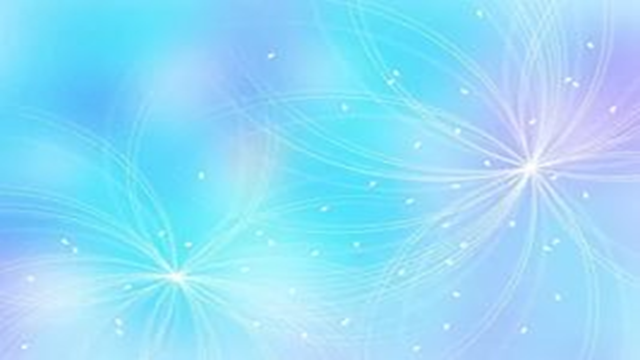 Homework
Упр. 4, с. 66 (учебник) выучить новые слова, упр. 2-3, с. 119 (рабочая тетрадь), написать слова, заполнить пропуски
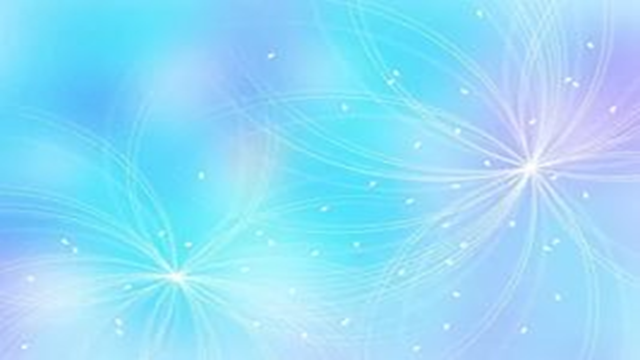 Have a nice day!
Goodbye!